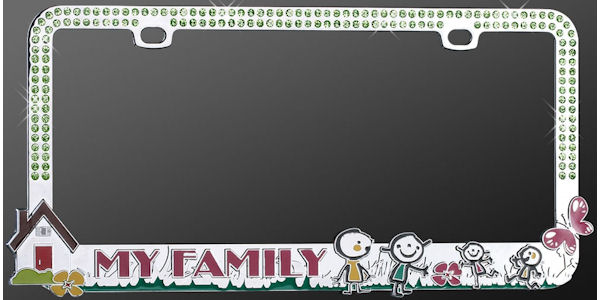 Tom writes a letter
English 3
Reading Test
Made by 
Olga Stepanova
Chadukasinskaya Main School
Krasnoarmeysky Region
Chuvashia, Russia
2015
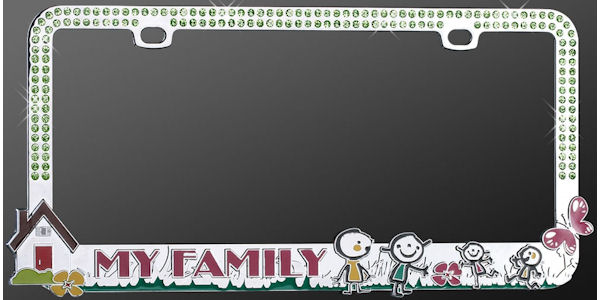 Family
Where life begins and love never ends
1. Tom’s surname is … .
Foster
Chester
Shester
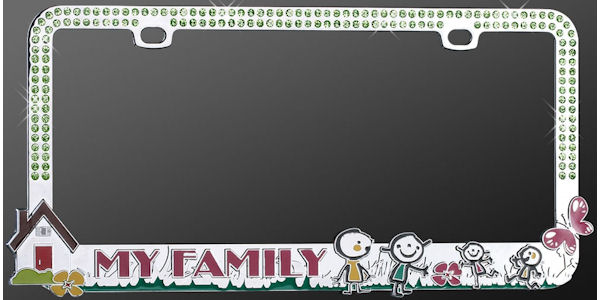 Family
Where life begins and love never ends
2. Tom is  … Great Britain.
out
of
from
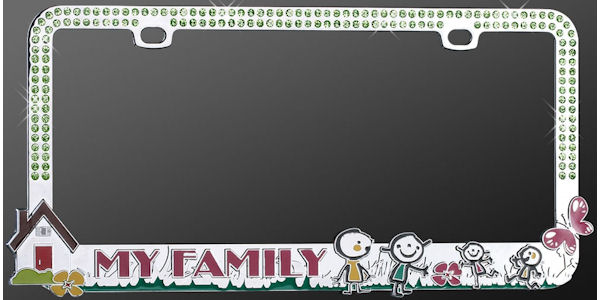 Family
Where life begins and love never ends
3. He lives with … mum and dad .
his
her
its
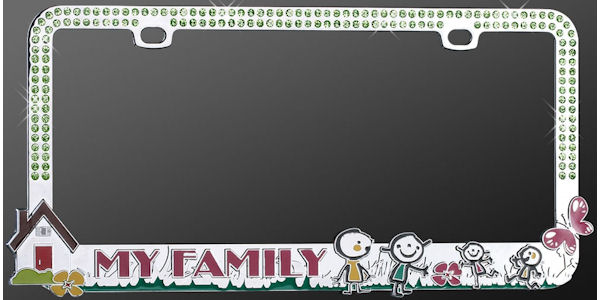 Family
Where life begins and love never ends
4. Tom’s birthday is on the 18th of … .
June 
July 
March
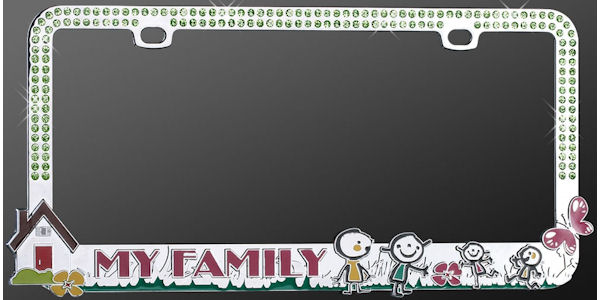 Family
Where life begins and love never ends
5. Tom’s pet is a … .
cat
dog
rat
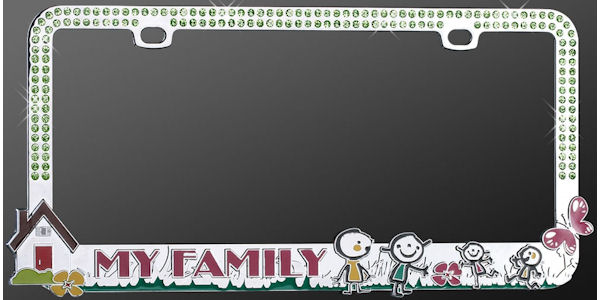 Family
Where life begins and love never ends
6. Tom’s cat … milk and fish .
lives
likes
looks
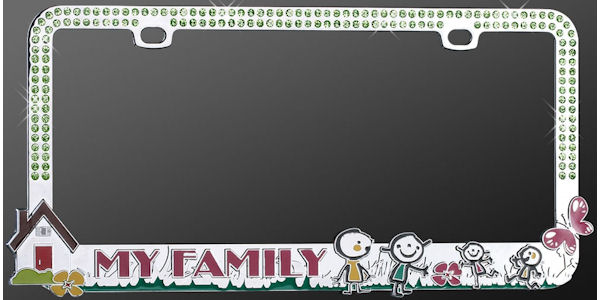 Family
Where life begins and love never ends
7. The cat’s name … Kitty.
are
in
is
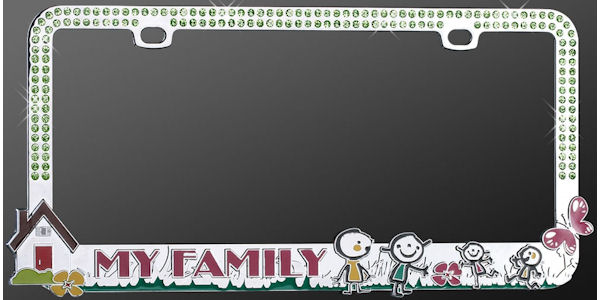 Family
Where life begins and love never ends
8. Tom likes to play … his cat .
what
with
without
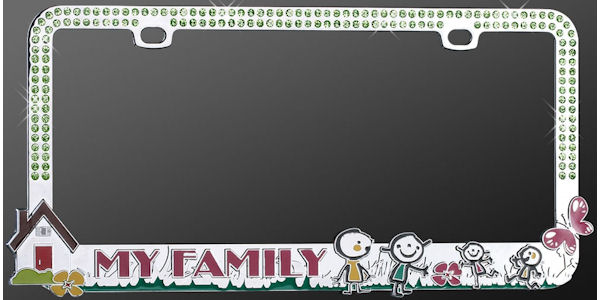 Family
Where life begins and love never ends
9. Tom would … to have a dog.
live
love
like
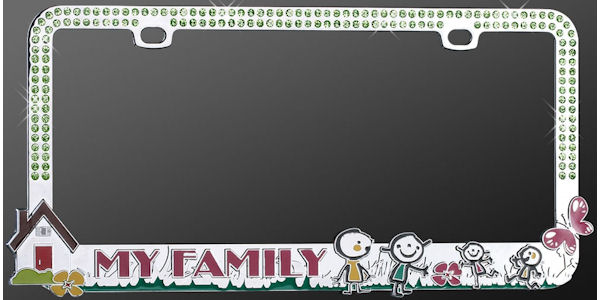 Family
Where life begins and love never ends
10. Tom’s favourite sport … tennis.
am
are
is
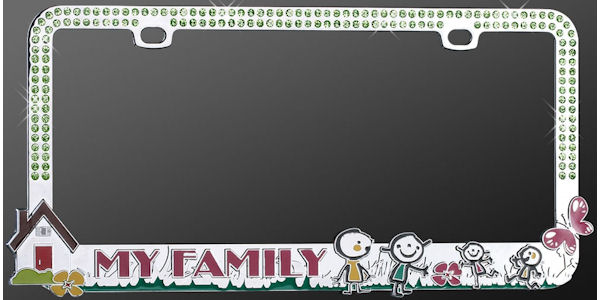 Family
Where life begins and love never ends
11. Tom … swim .
can’t
can
likes
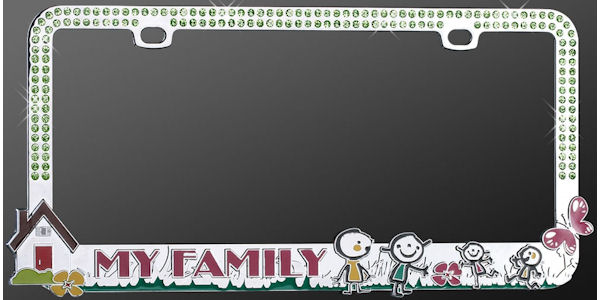 Family
Where life begins and love never ends
12. Tom rides his bike in the … .
street
park
forest
Keys
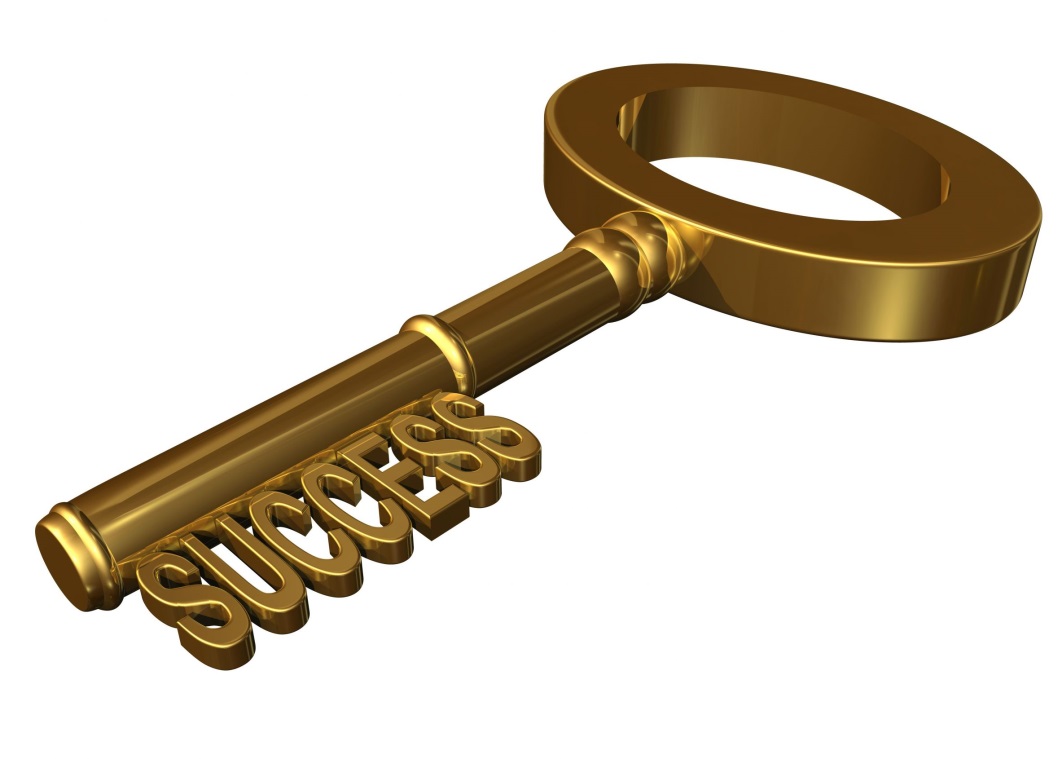 Keys 
Ключи
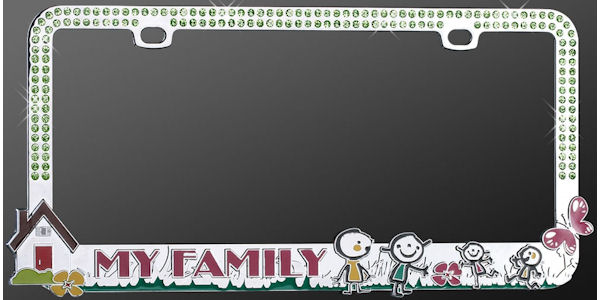 Тест составлен по УМК «Enjoy English» для 3 класса.  
Авторы -  М.З. Биболетова, О.А. Денисенко, Н.Н. Трубанева . 
Учебник, стр 93: Раздел 3, Урок 50.